WELCOMEto CVPA High School Title I Annual Informational Meeting
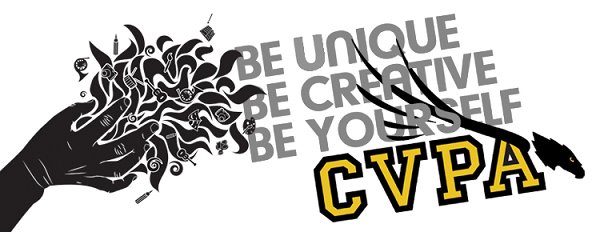 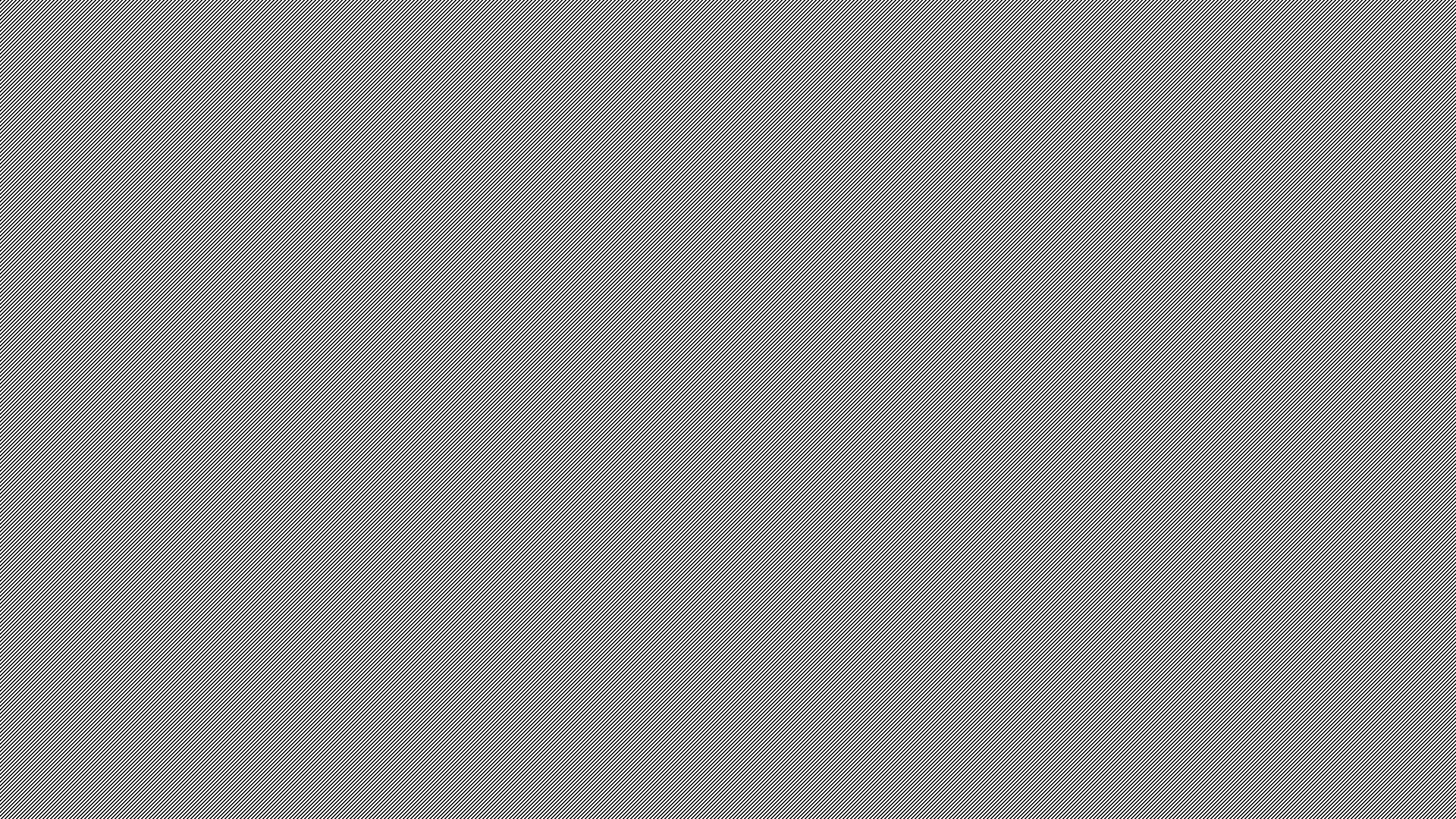 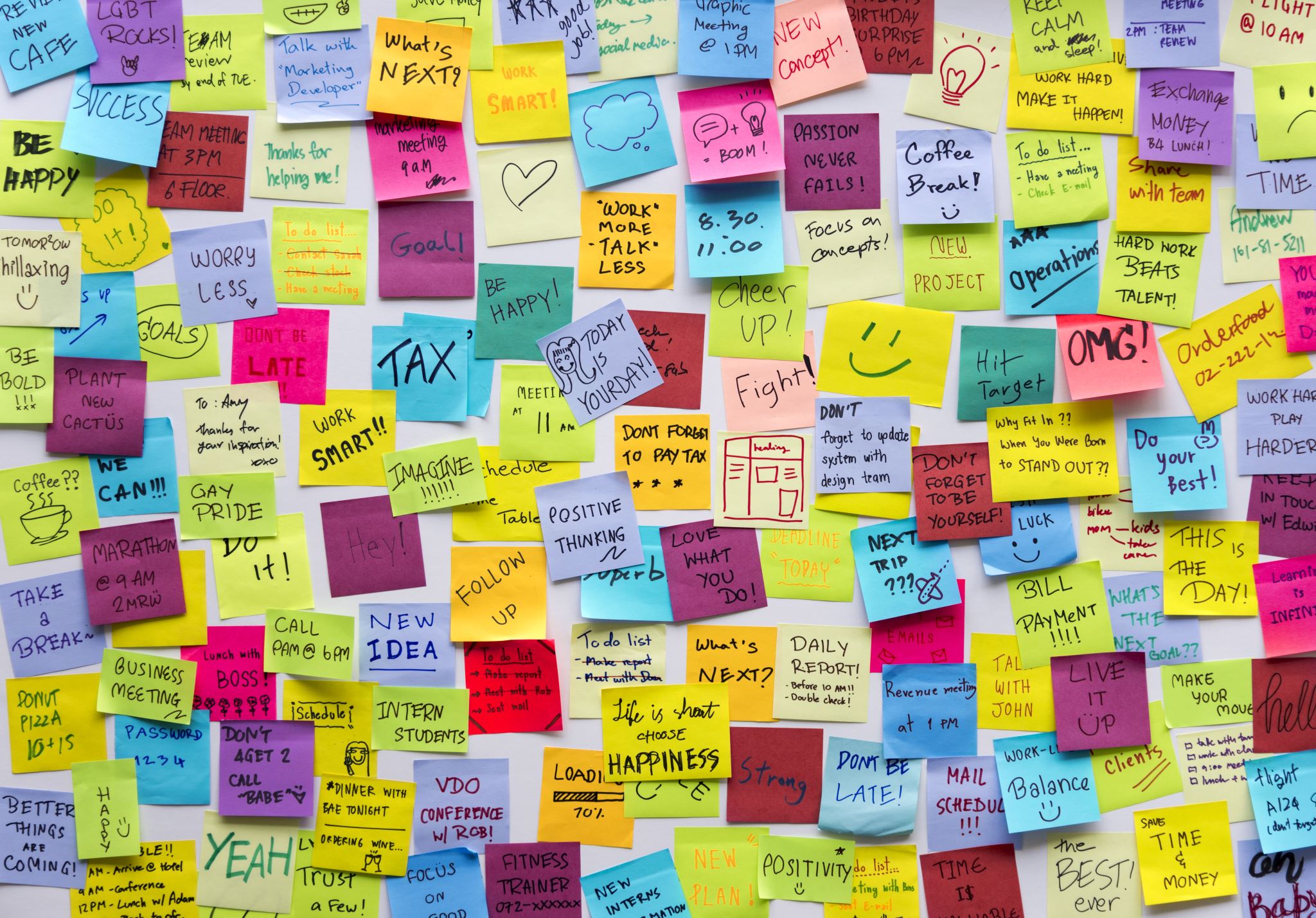 Agenda
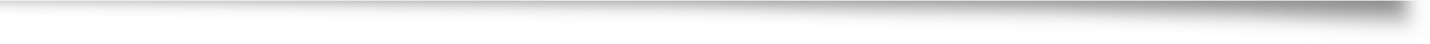 Welcome
Purpose
23-24 Purchases
SLPS AIM Poster
Mo DESE’s 2015 ESSA Complaint Procedure
MoDESE’s Parents Right To Know
24-25 SParFEP (ePeGS version)
24-25 School Parent/Family Compact
24-25 School-Wide Accountability Plan accessibility
Curriculum/Assessment
Open Q & A
Closing
Purpose
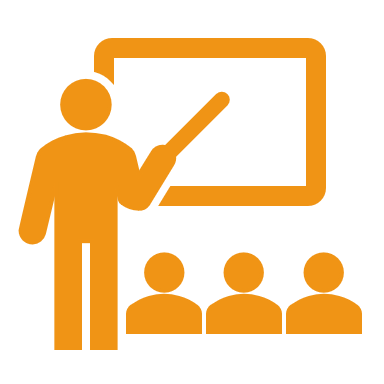 Title I.A schools must inform parents and families of our school’s
Participation in Title I.A.
Explain Title I.A. requirements, and
State your rights as parents and family members to be involved.
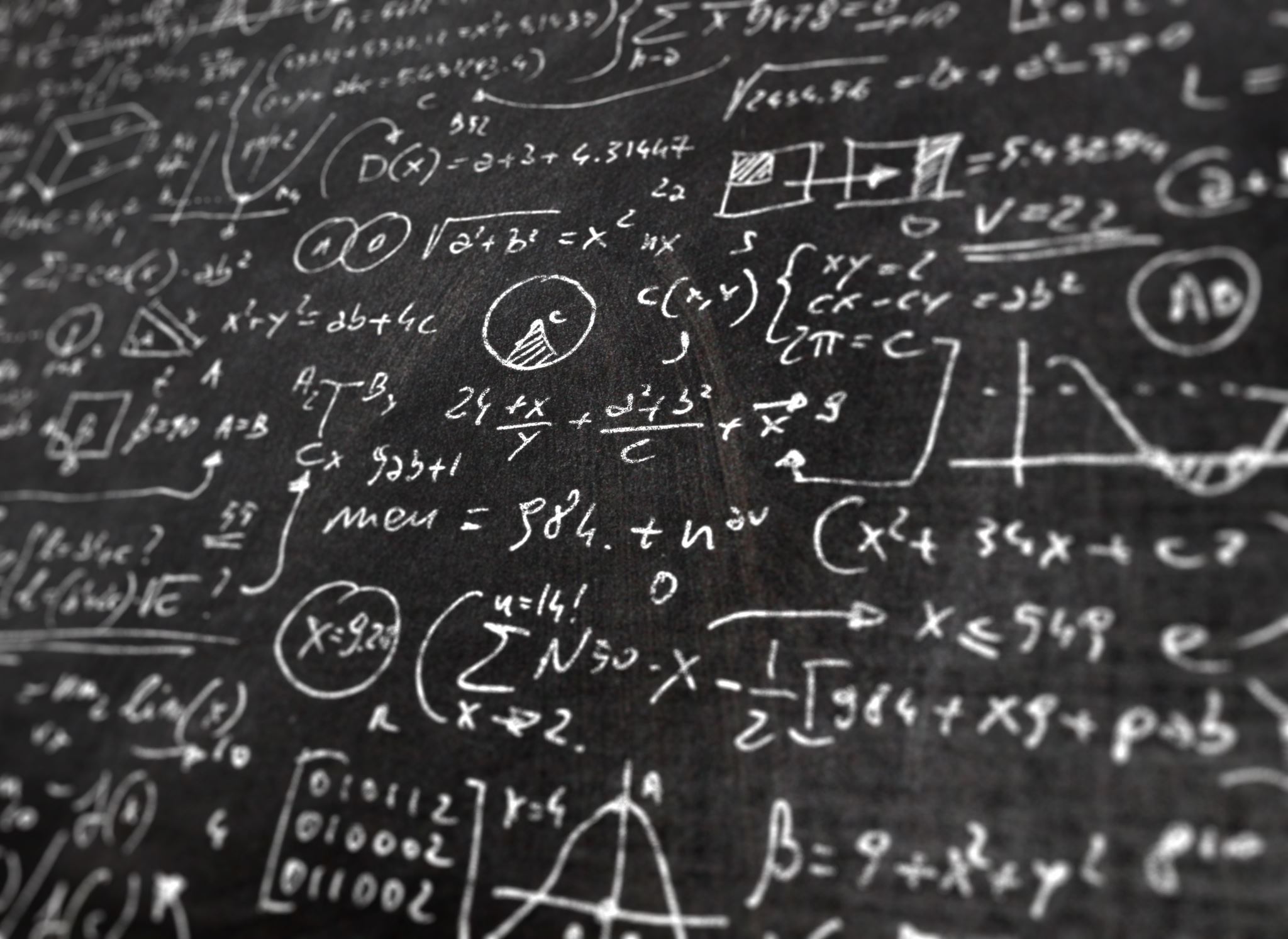 What is Title I?
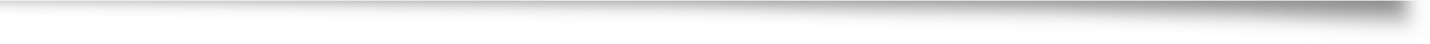 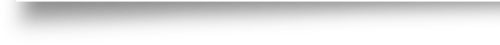 The purpose of Title I is to provide ALL children “significant opportunity to receive fair, equitable, and high-quality education to close achievement gaps.”

As a Schoolwide program our school must develop a plan describing the services it will provide based on a comprehensive assessment of the school’s needs.  This needs assessment must take into account the academic achievement of all students, particularly the needs of students struggling to meet state academic standards and any other factors as determined by the school district.
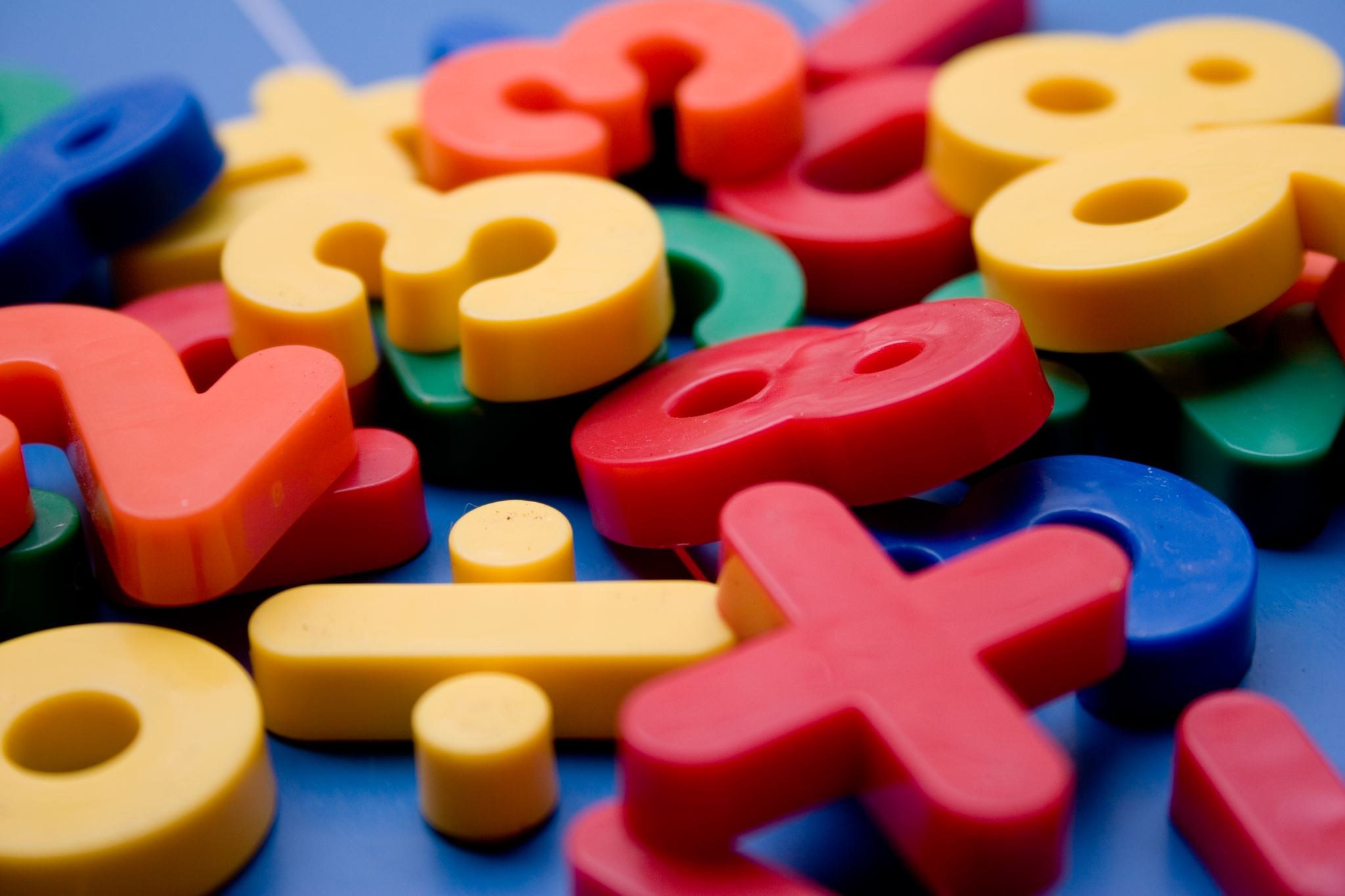 Title I Schools
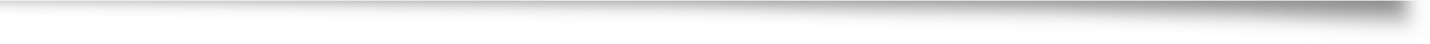 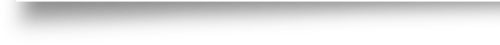 Title I Schoolwide programs are required to. . .
Jointly develop with, and distribute to parents and family members a written Parent and Family Engagement Policy and update annually.
Convene an annual Title I Meeting to inform parents of their school’s participation in Title I and explain Title I requirements and the rights of parents to be involved.
Involve parents in an organized, ongoing and timely way in the planning, review and improvement of Title I programs.
Provide parents timely notification about programs under Title I.
Jointly develop with parents a school-parent compact and distribute annually.
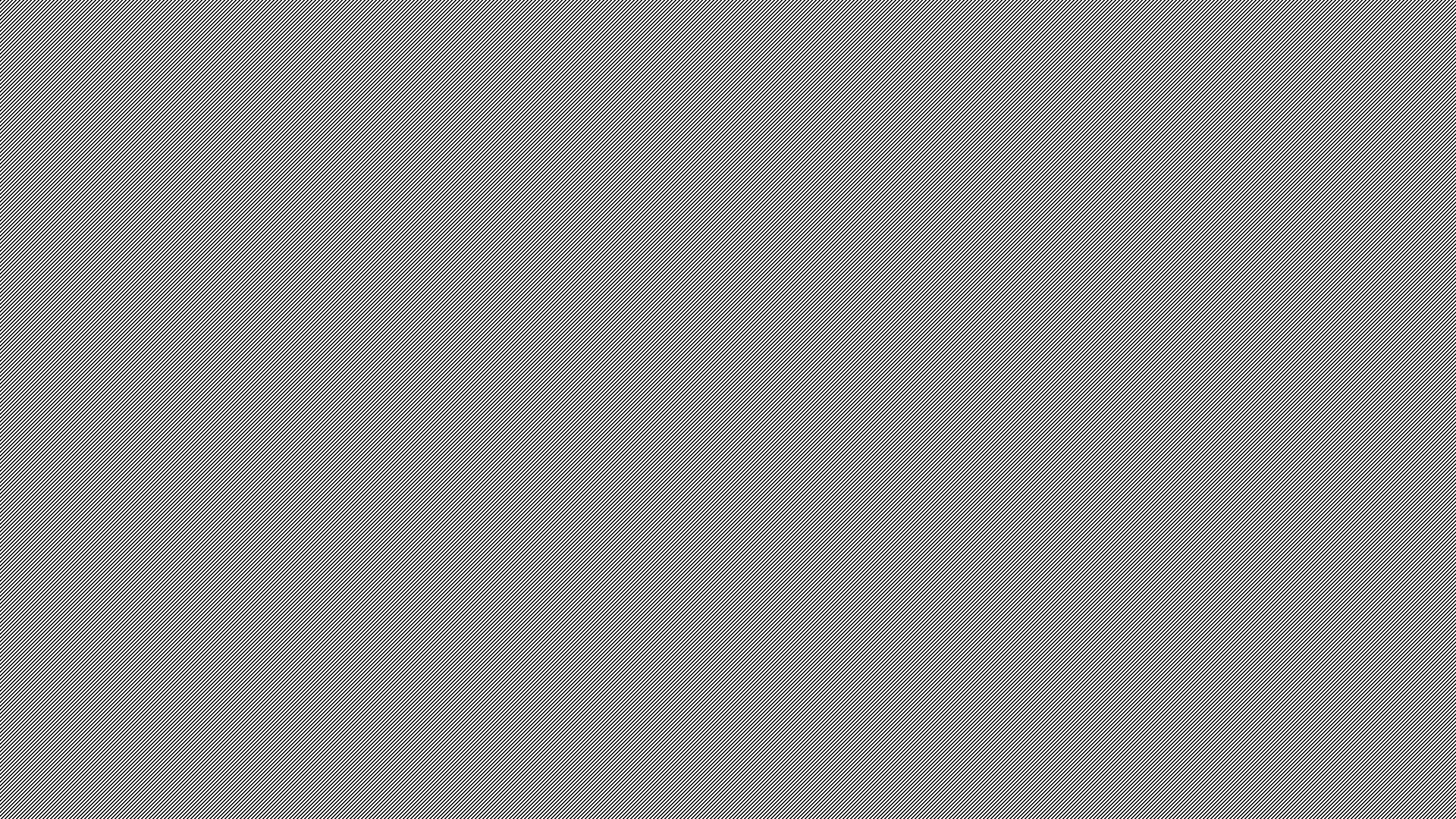 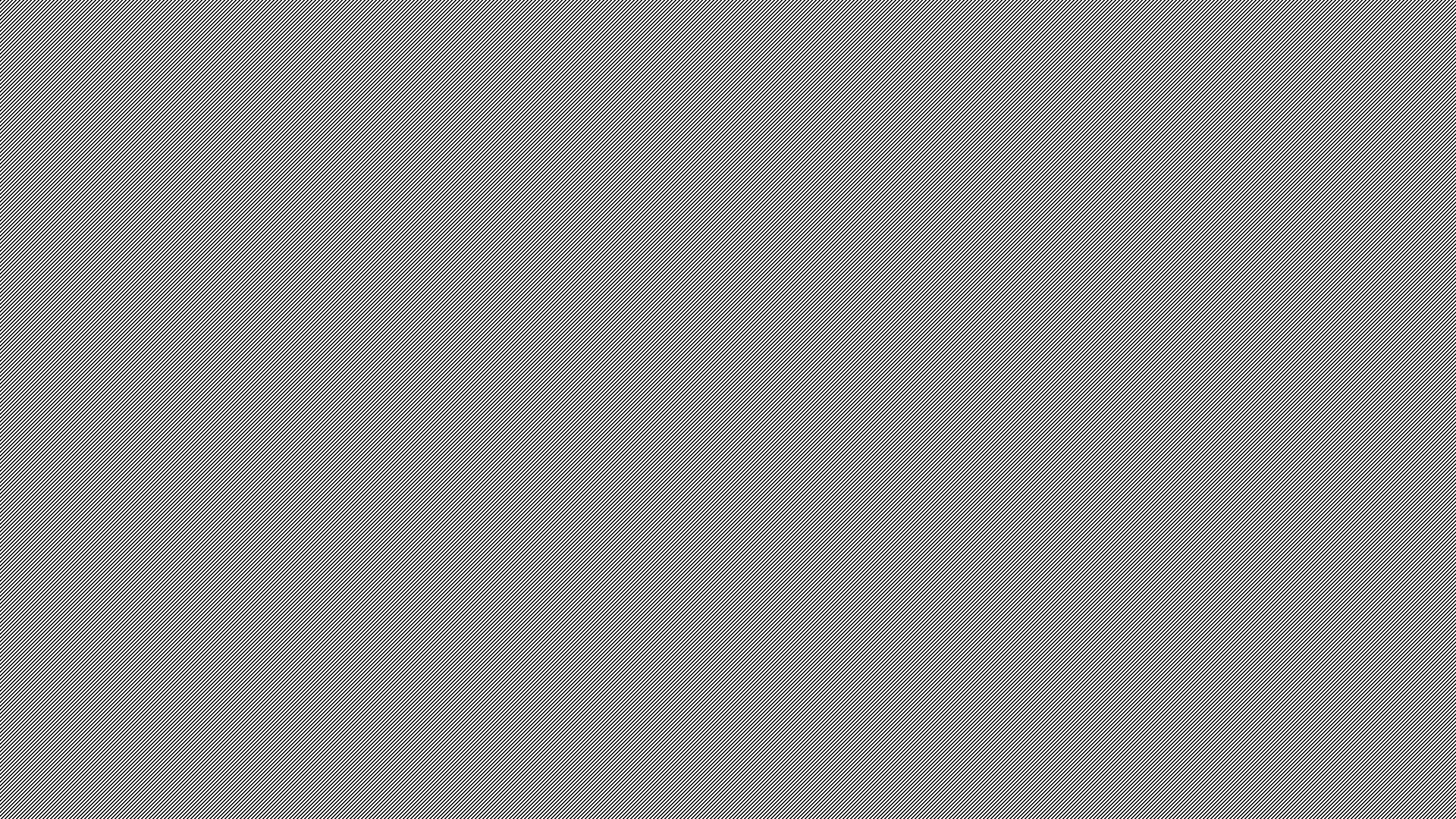 Title I Funds
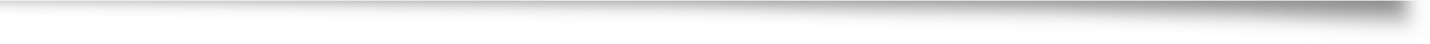 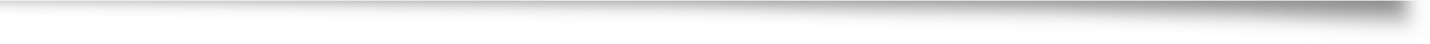 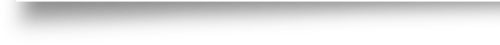 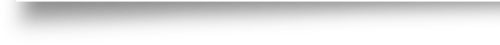 Schoolwide 23-24
$92,784.84
Schoolwide 24-25
$53,056.73

Difference=$39,728.11
Parental Involvement 23-24
$3,413.42
Parental Involvement 24-25
$913.72

Difference=$2499.70
Title I Program Funding
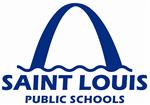 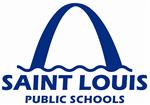 SLPS Method…
School wide programs use funds and resources to upgrade the entire educational program of the school in order to raise the academic achievement for all students.
[Speaker Notes: Computers, Classroom Promethean Board, New Chemistry Lab,
Dissecting pigs]
Title I Funds
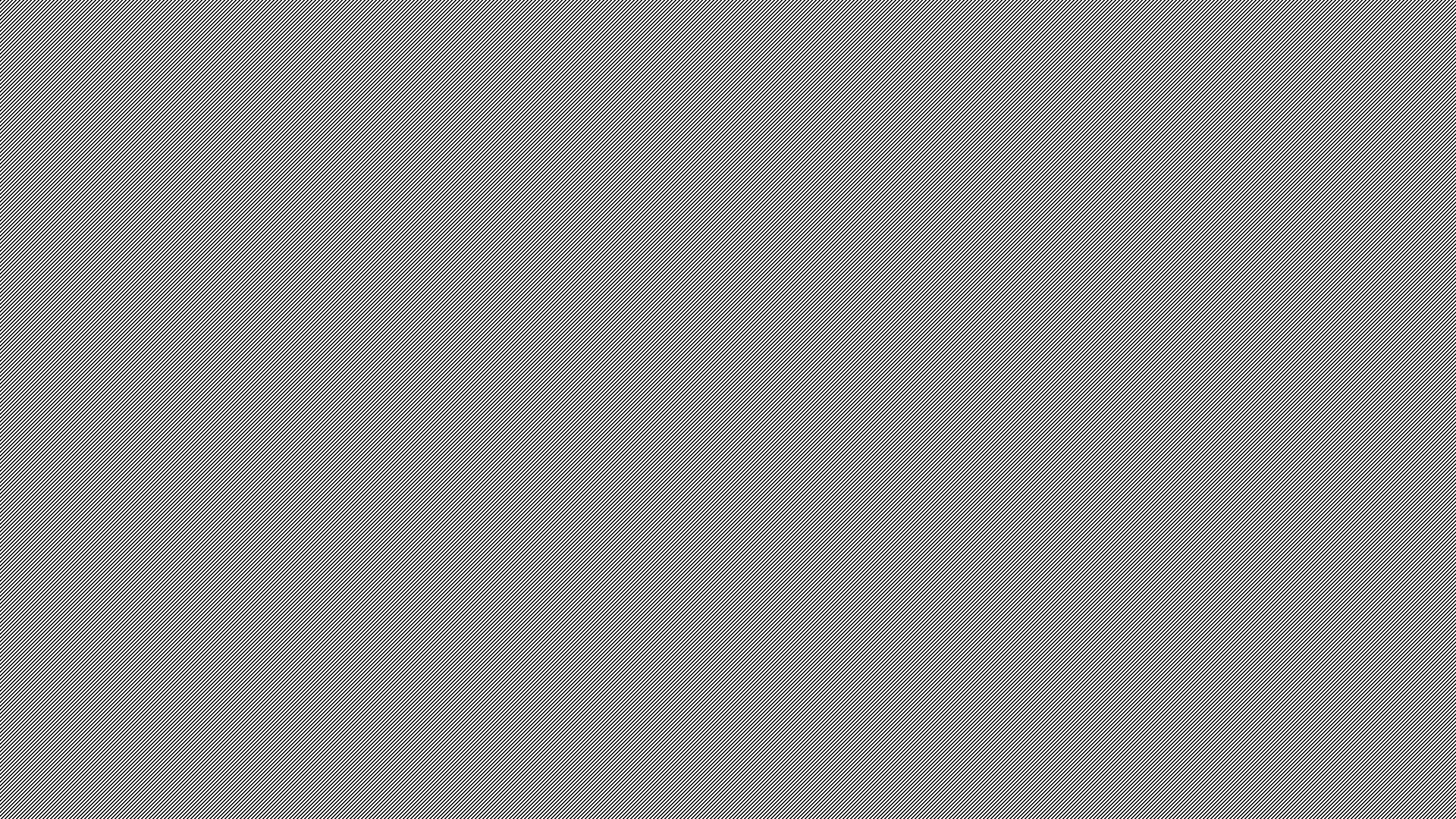 Title I Staff
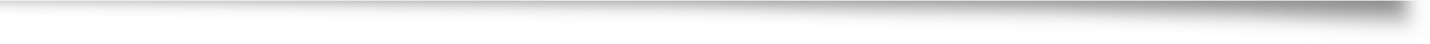 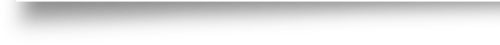 ESSA Complaint Procedure
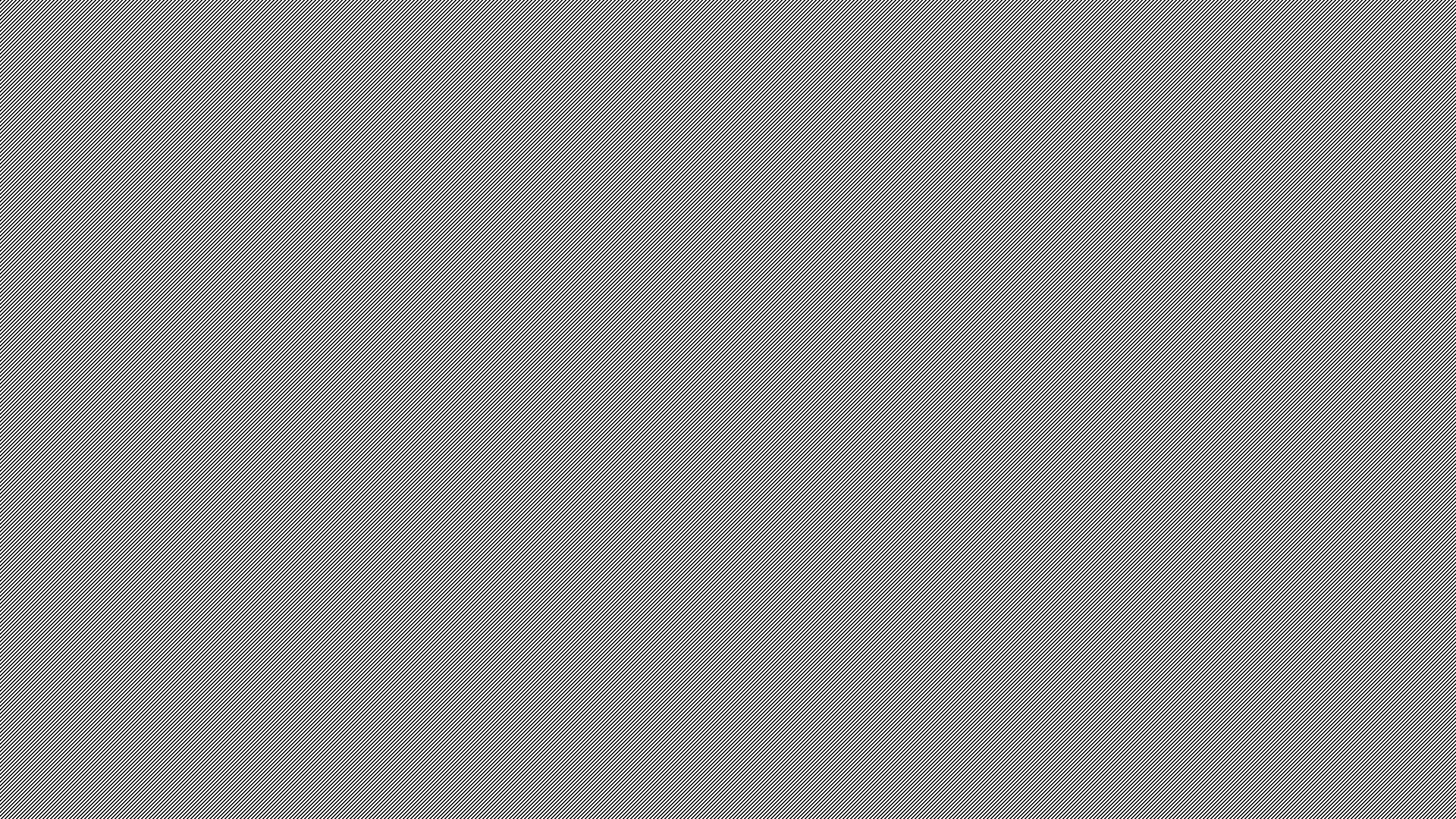 Parents’ Right to Know
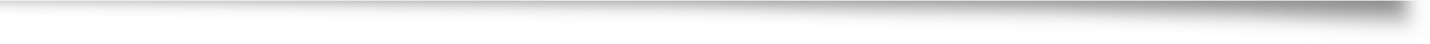 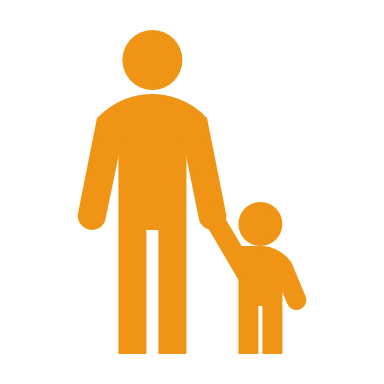 Parents have the right to know about the teaching qualifications of your child’s classroom teacher and/or paraprofessional in a school receiving Title I funds.

YOU HAVE THE RIGHT TO KNOW

Whether the teacher has met State qualification and licensing criteria levels and subject areas in which the teacher provides instruction;
Whether the teacher is teaching under emergency or other provisional status through which State qualification or licensing criteria have been waived;
Whether the teacher is teaching in the field of discipline of the certification of the teacher; and
Whether your child is provided services by paraprofessionals and, if so, their qualifications.
PRTK Letter
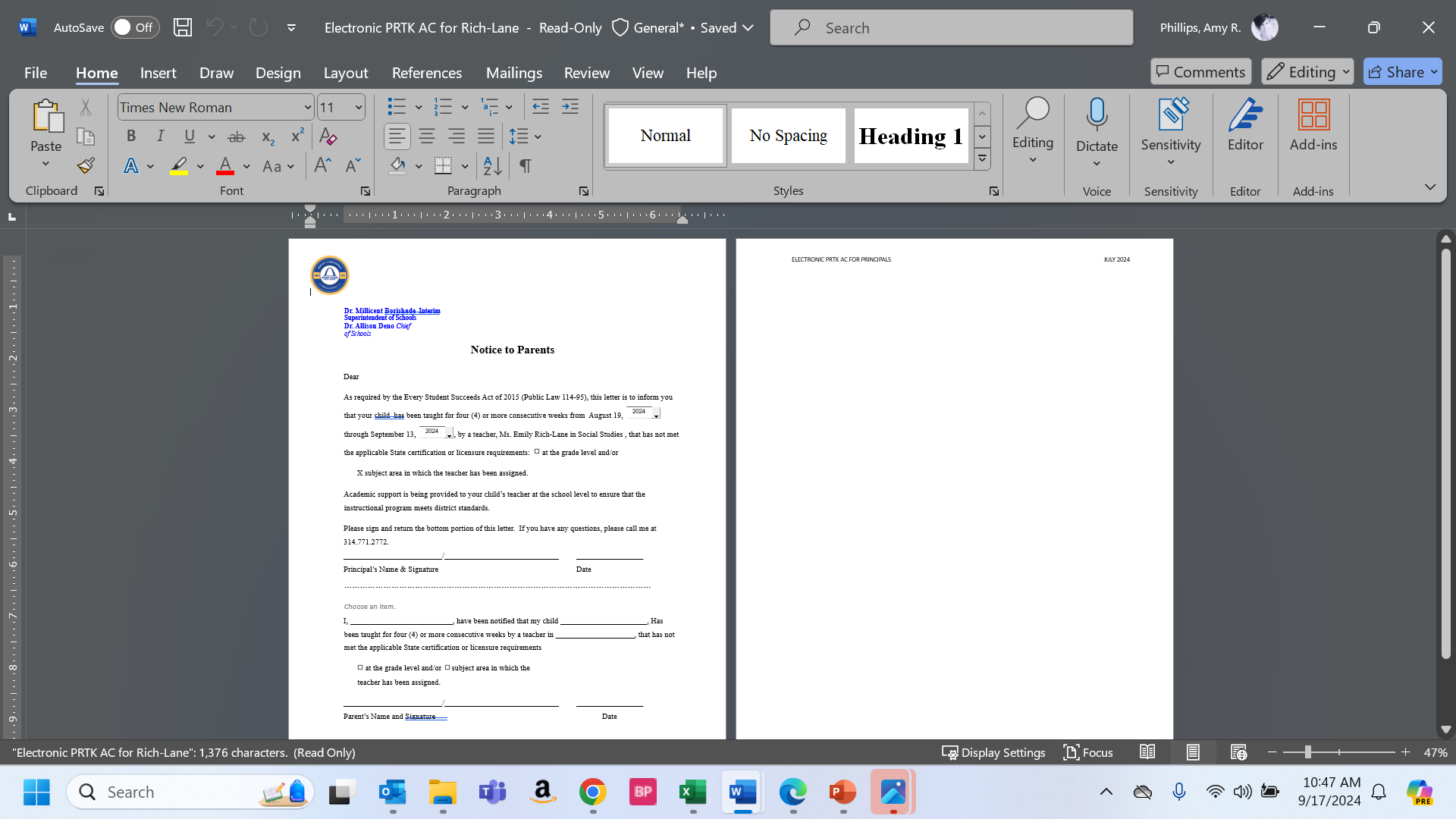 Parent Family Engagement Policy
Parent and Family Engagement Policy
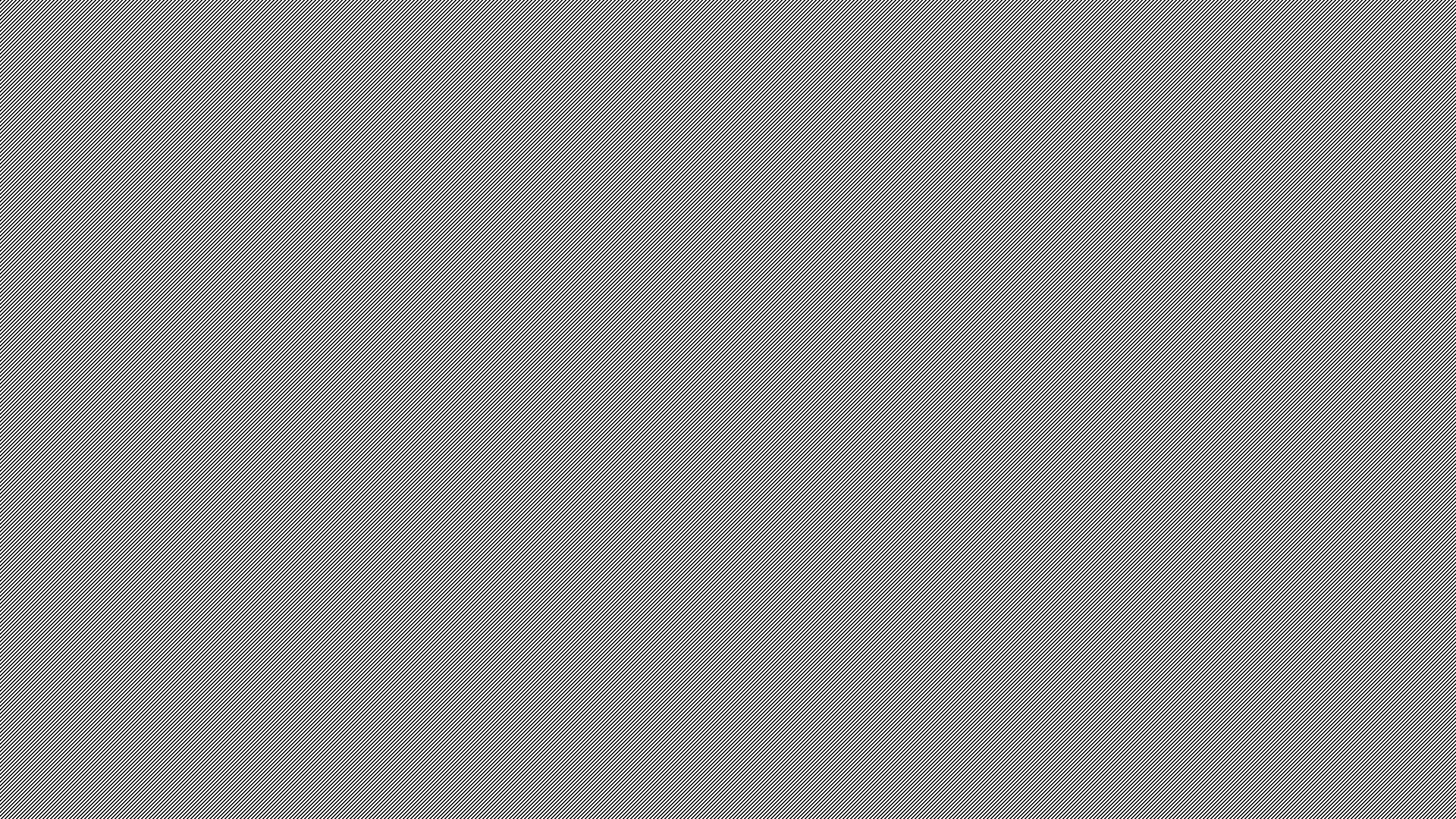 Central VPA High recognizes that a student’s education is a responsibility shared by the school and family. To support the goals of the school effectively, the school and parents must work as knowledgeable partners toward the educational success of their children. This plan will be distributed to parents annually and be revised periodically to meet the changing needs of parents and the school.
2024-2025School Parent and Family Engagement Policy
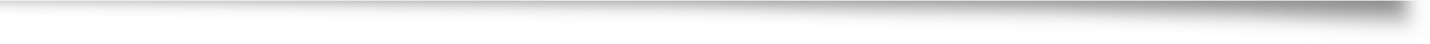 School Parent Compact
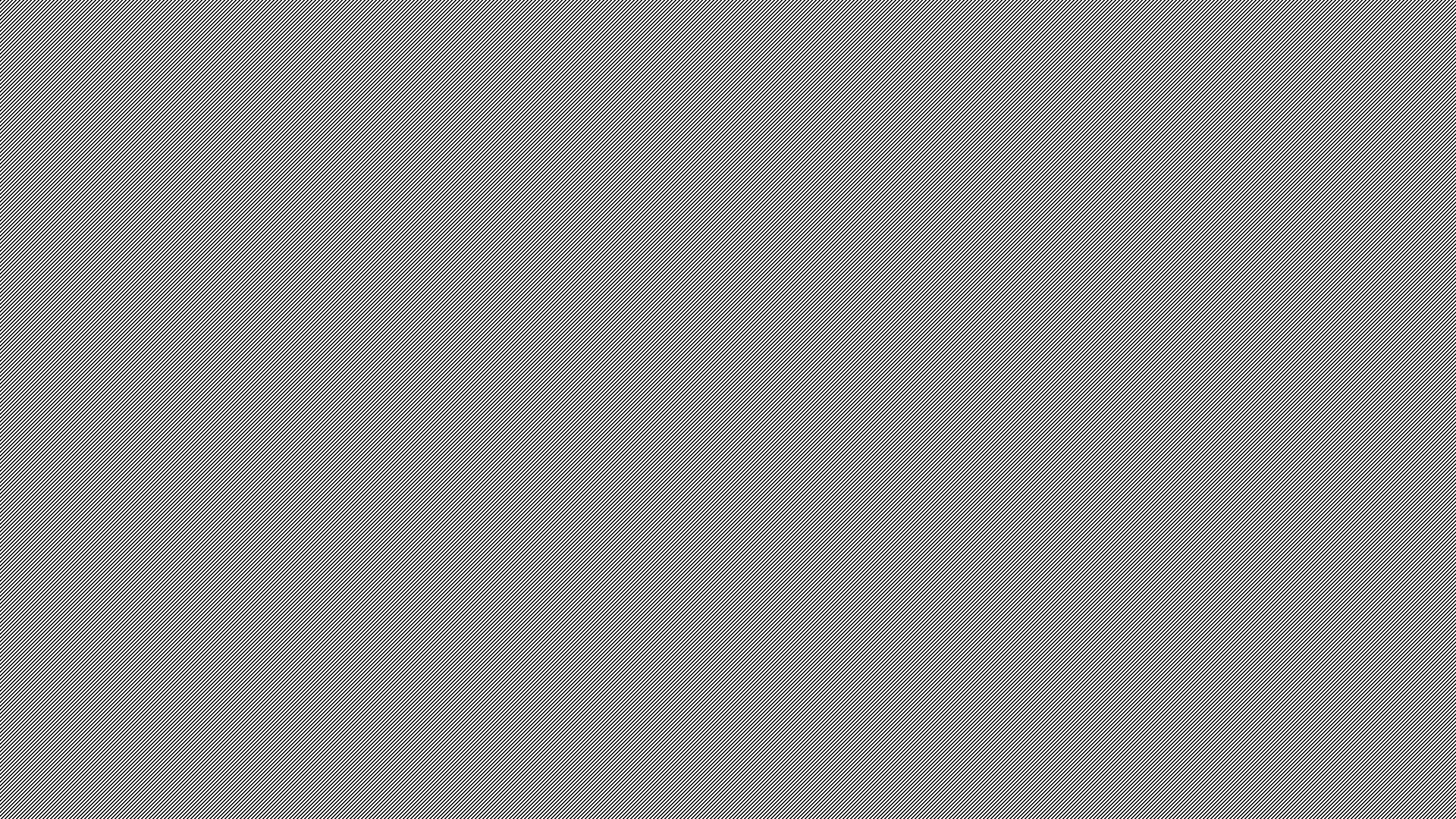 Central VPA High and the parents/guardians of the students participating in Title I.A. activities, services, and programs agree that this compact outlines how parents/guardians, the entire school staff, and students.
School-Parent-Student Compact
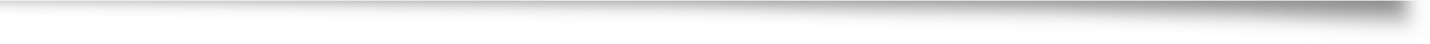 School-Wide Accountability Plan
SLPS Assessment Calendar
Parent Teacher Conferences
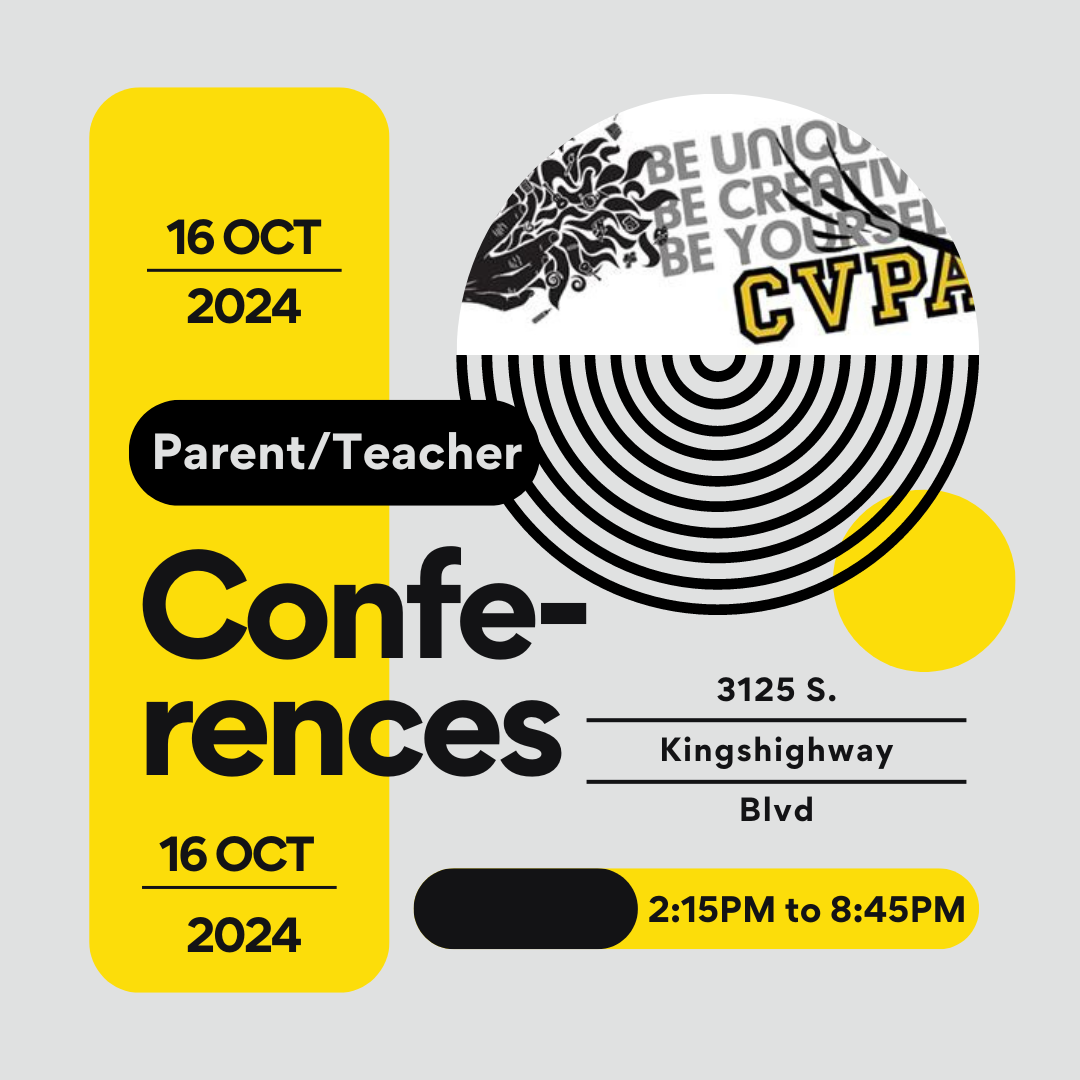 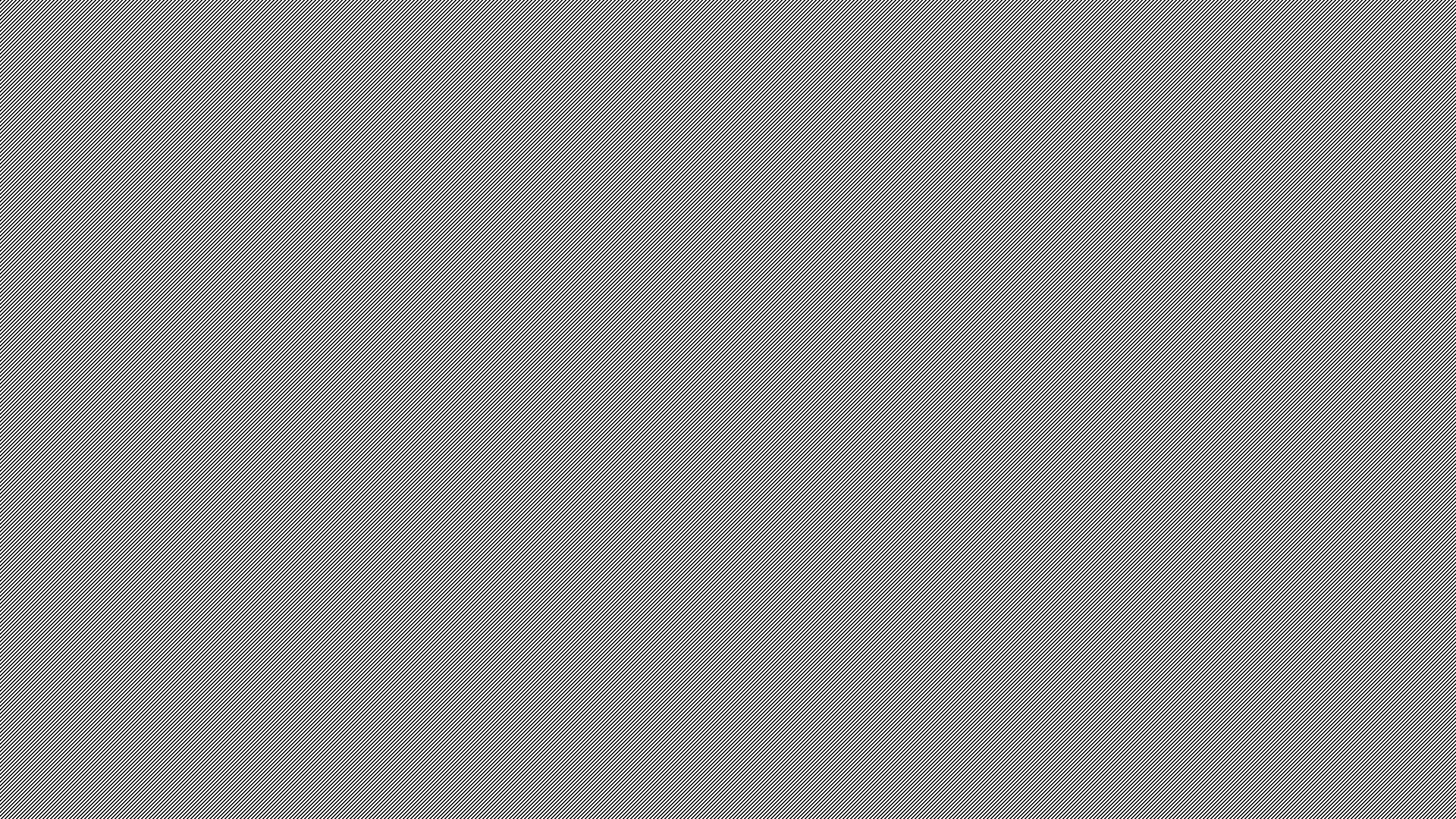 National Network of Partnership
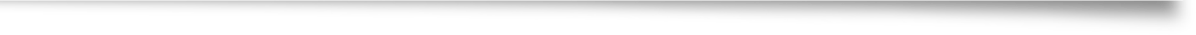 [Speaker Notes: The St. Louis Public School Board uses the Joyce Epstein six different types of parental involvement framework to actively engage parents, educators and community in developing effective relationships and partnership that will impact students achievement and school improvement]
Parent Teacher Organization
[Speaker Notes: Football
Volunteer Form]
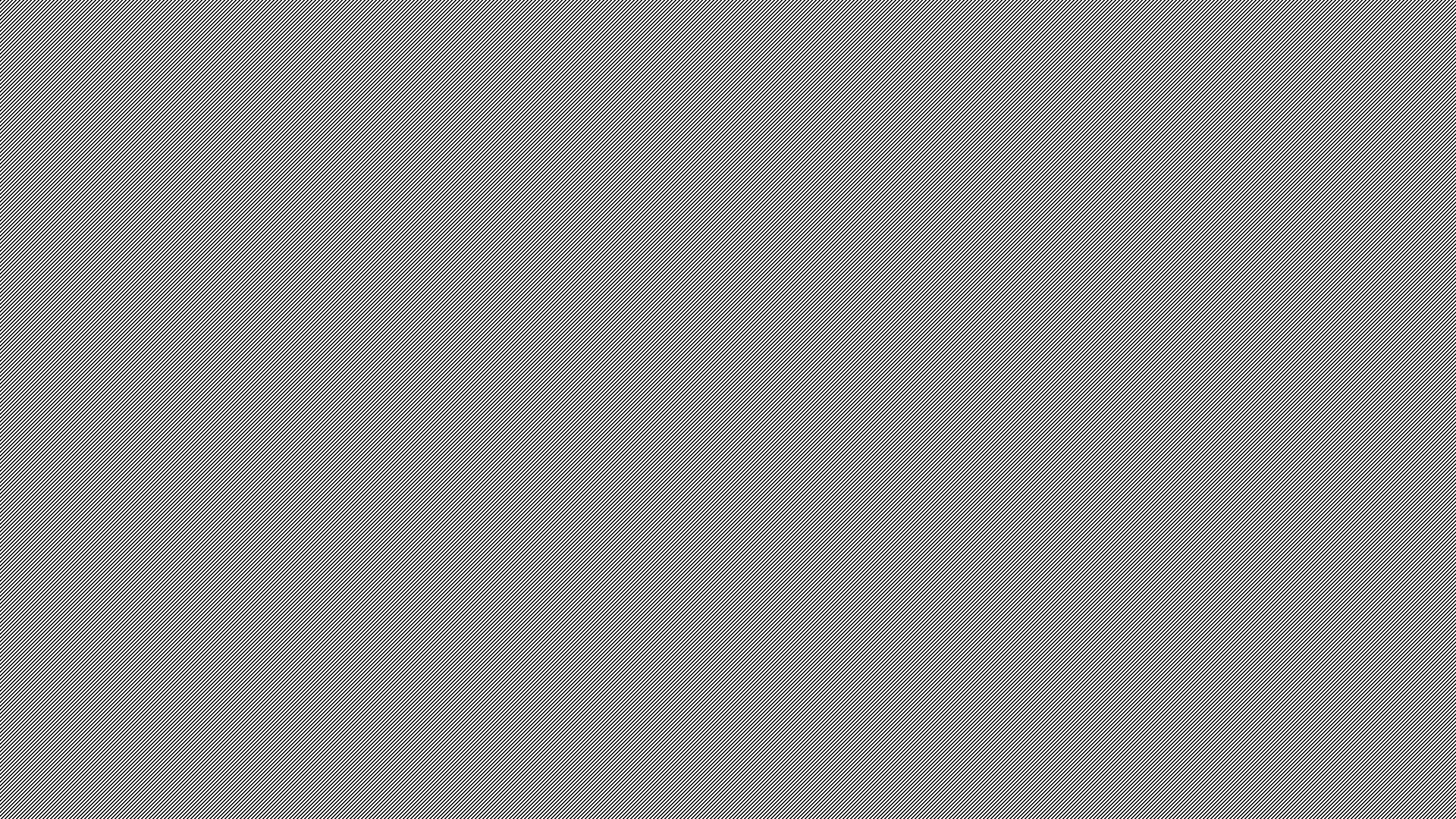 PTO Parliamentary
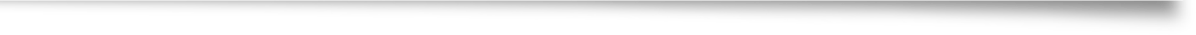 Parent Action Council (PAC)
PAC- is a sounding board and an action network to address the concerns of SLPS families. In partnership with the Office of Family and Community Engagement, the PAC wants to help provide effective collaboration, among families, schools, and the community to support student academic development.
Contact: pac@slps.org 
Website: http://www.slps.org/PAC
PAC Meetings
PTO Dates & Times
Follow Us
Questions?